Мы учим звук 
[С]
са-са-са, 
са-са-са,
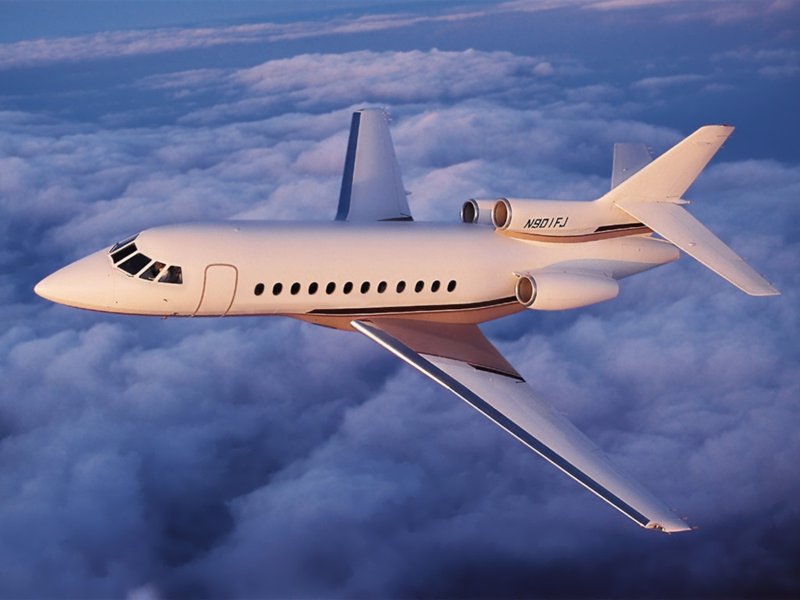 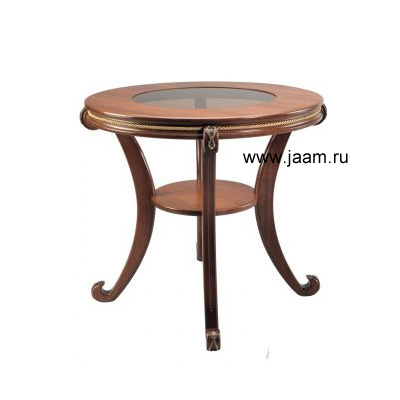 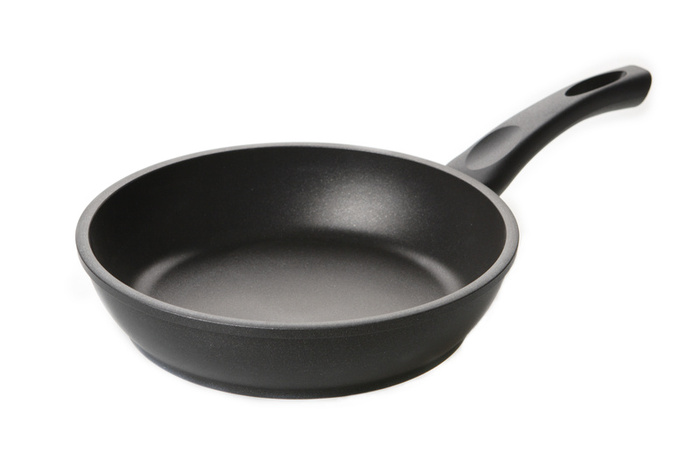 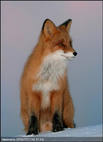 Стол, 
са-мо-лет, 
Ско-во-род-ка, ли-са,
Сан-ки, смо-ро-ди-на, мис-ка, но-сок,
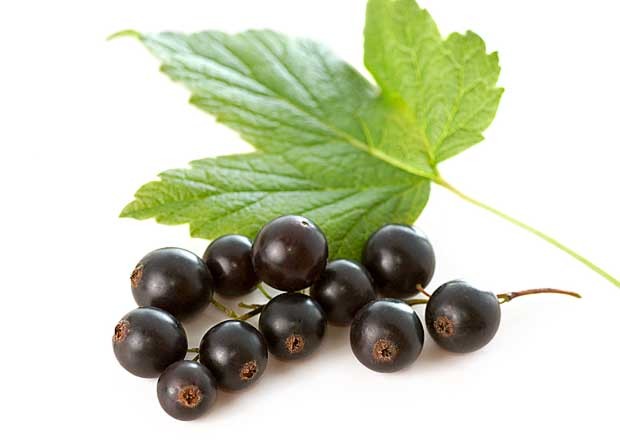 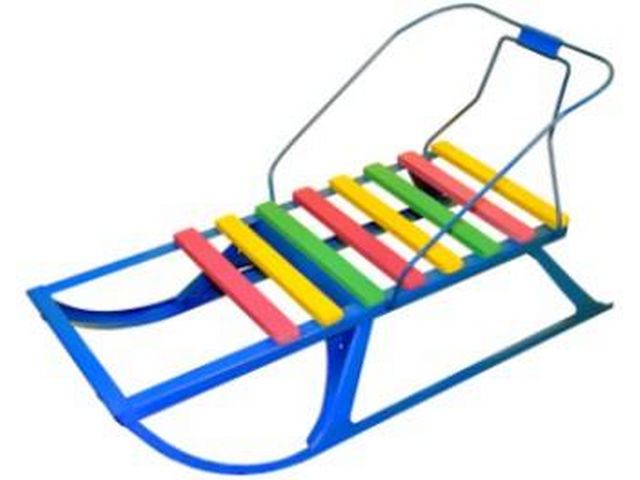 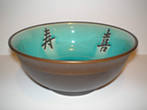 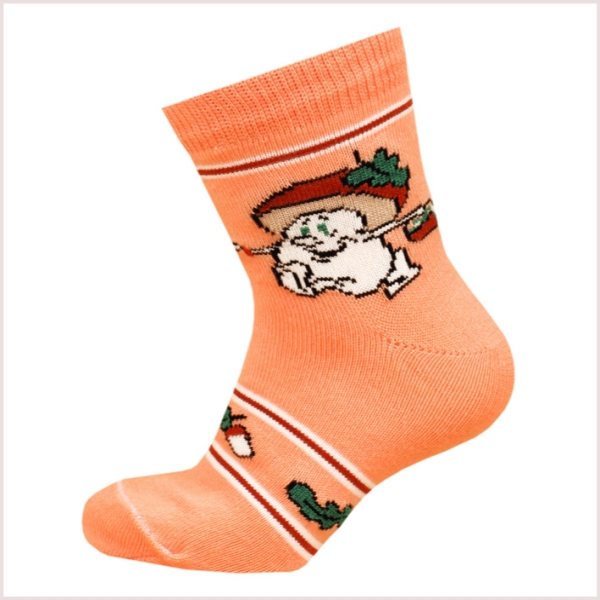 Сыр, са-мо-кат, аб-ри-кос, ко-ло-сок,
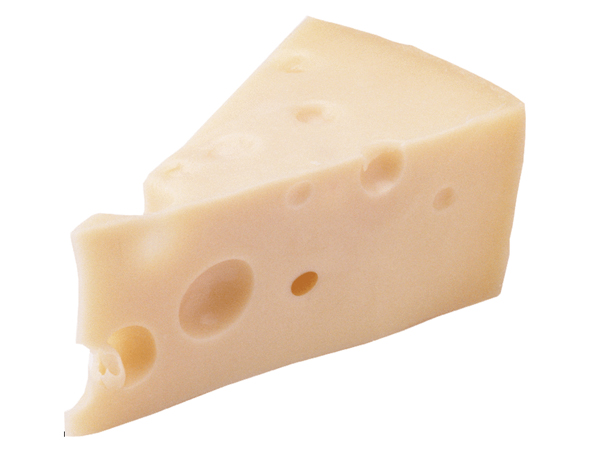 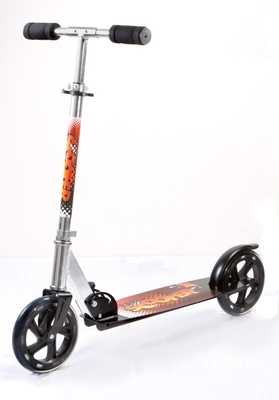 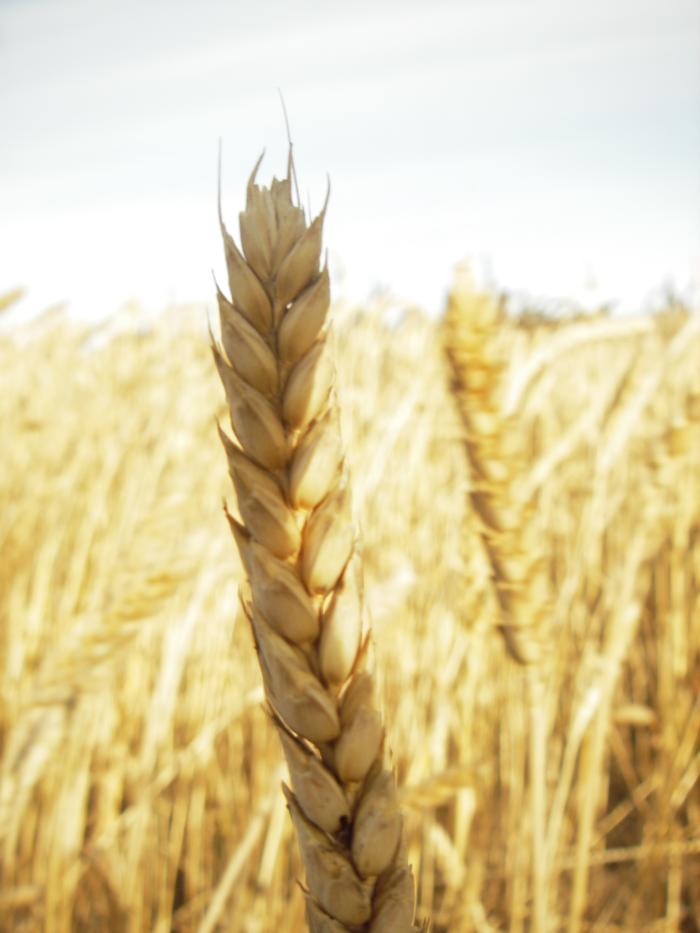 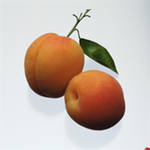 Стул, сне-го-вик, са-мо-свал, кол-ба-са,
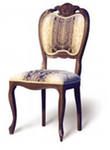 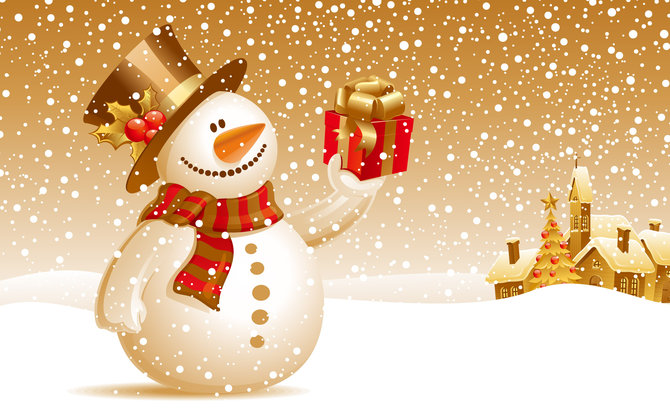 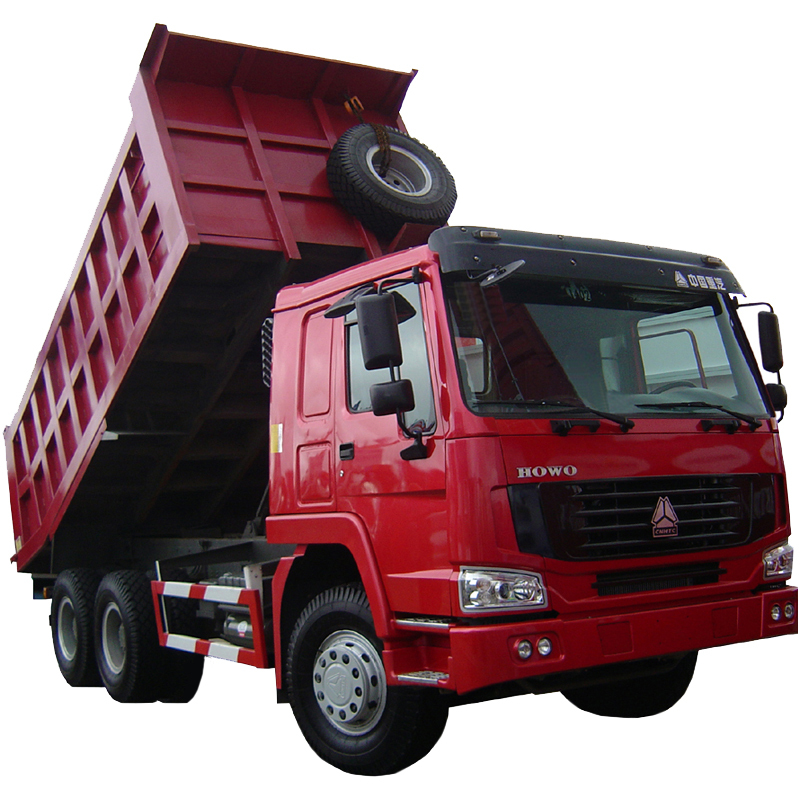 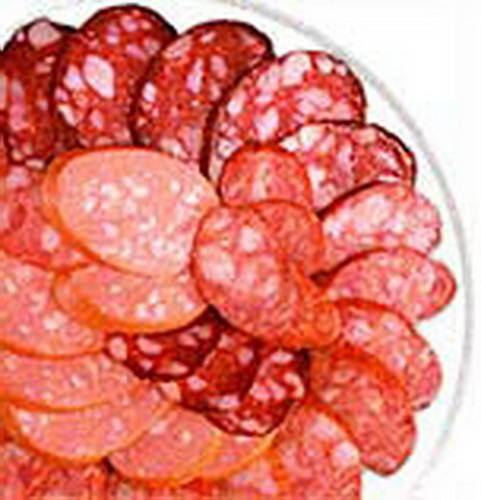 Мы учим звук [С]:
са-са-са, са-сa-са
Найди лишнее слово.
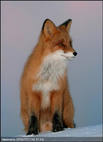 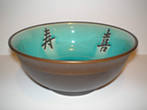 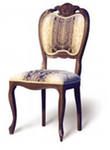 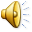 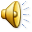 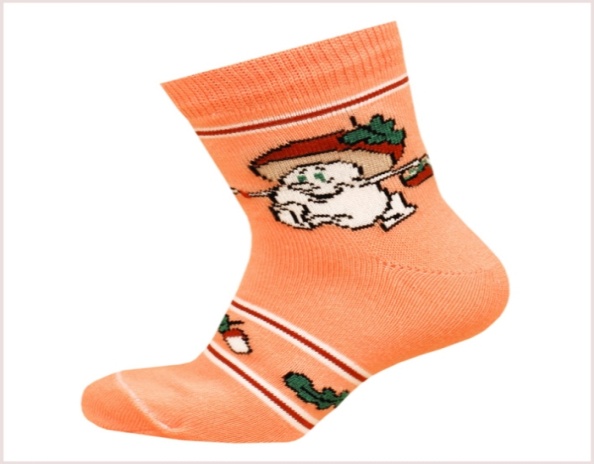 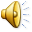 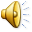 Найди лишнее слово.
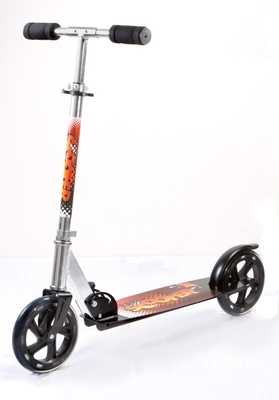 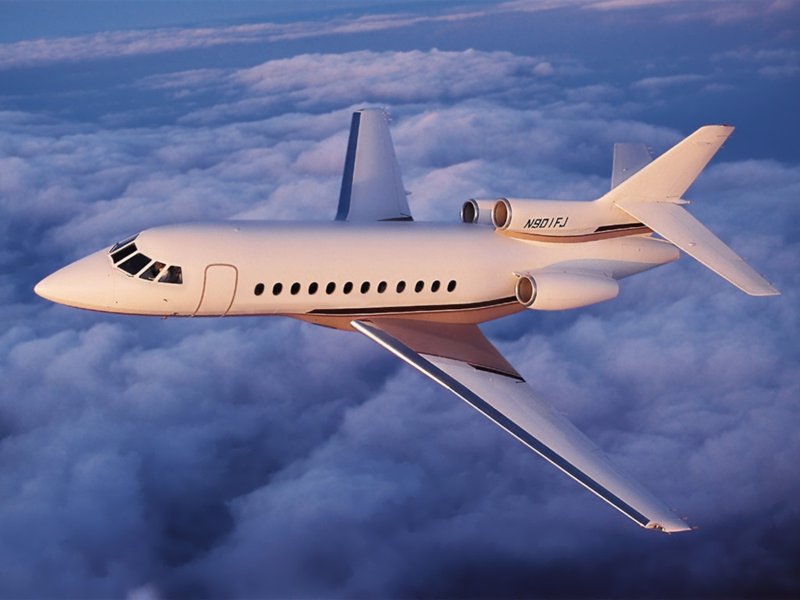 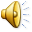 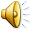 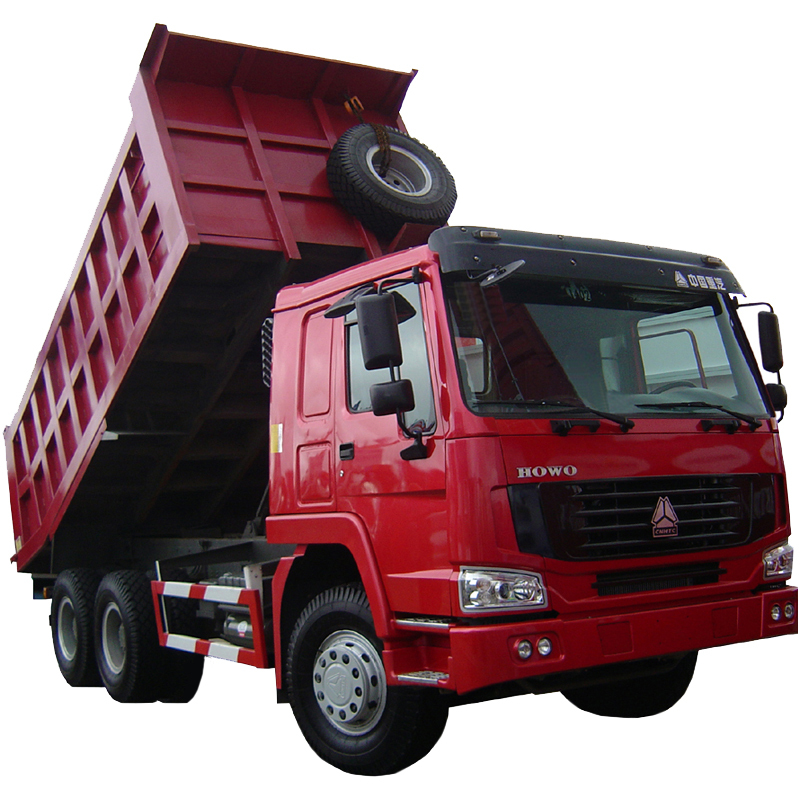 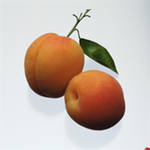 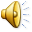 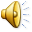